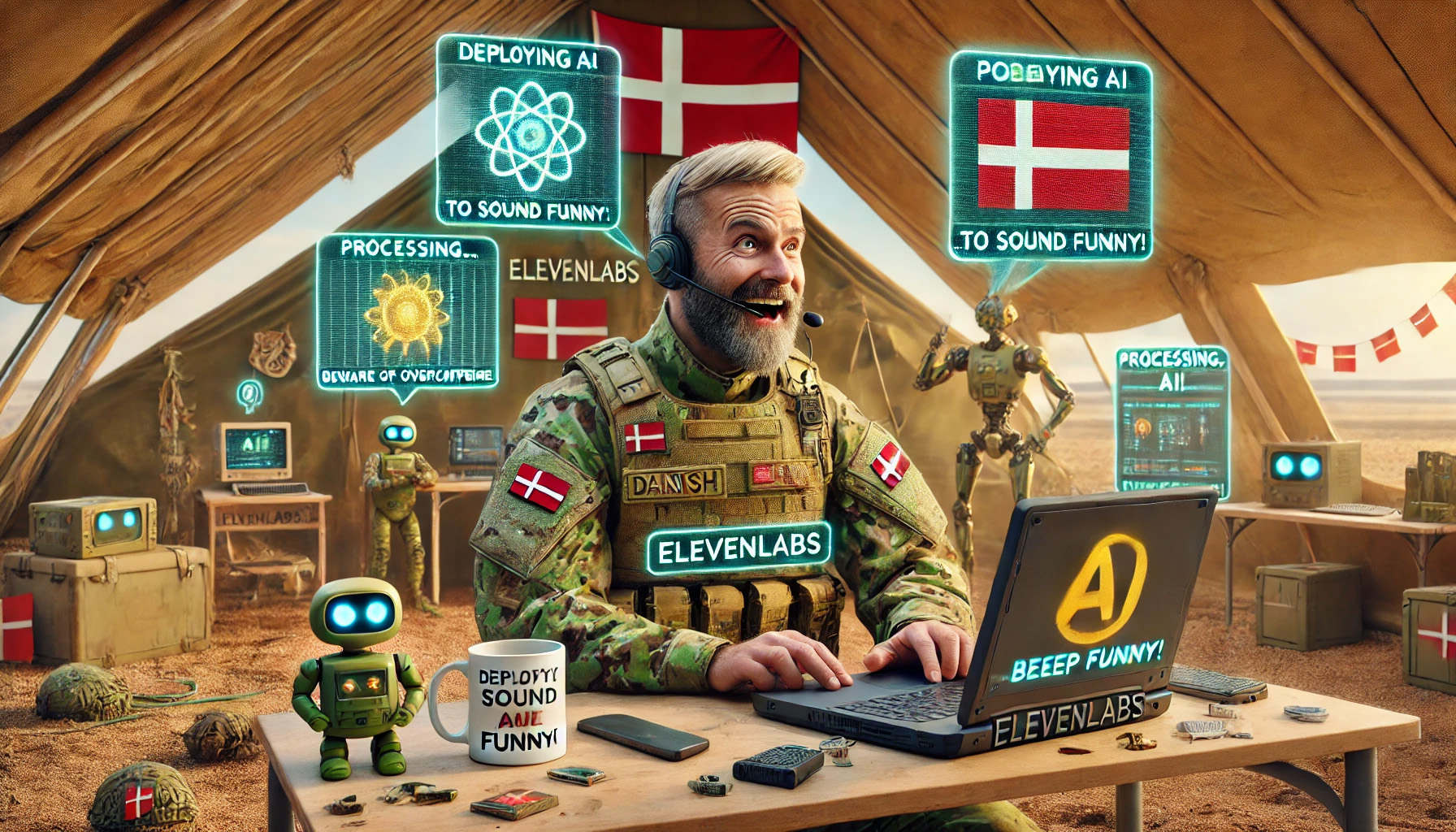 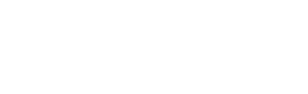 ELEVENLABSSpeak til Videoer og Tekst – hjælp til Læseudfordinger
.
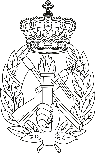 1
7. februar 2025
Hvem er vi?
Gitte Henneberg
kontorfuldmægtig
Multimediedesigner/sagsbehandler


Kenneth Scholdan ChristensenkaptajnProjektleder og sagsbehandler


Begge fra Udviklingssektionen ved Hjemmeværnsskolen
7. februar 2025
2
ElevenLabs
HVAD ER ELVENLABS?
HVORDAN BRUGER DU ELEVENLABS?
HVILKE ERFARINGER HAR HJEMMEVÆRNSSKOLEN?
HVAD BRUGER HJEMMEVÆRNSSKOLEN ELEVENLABS TIL?
INTUITIV OG LET AT BRUGE
7. februar 2025
3
Hvad er ElevenLabs?
En AI platform der:
	 kan bruges til tekst-til-tale på tværs af 32 sprog
	 kan anvendes til lydindhold på videoer og læringsobjekter
	 kan bruges til stemmekloning, podcast og dubbing
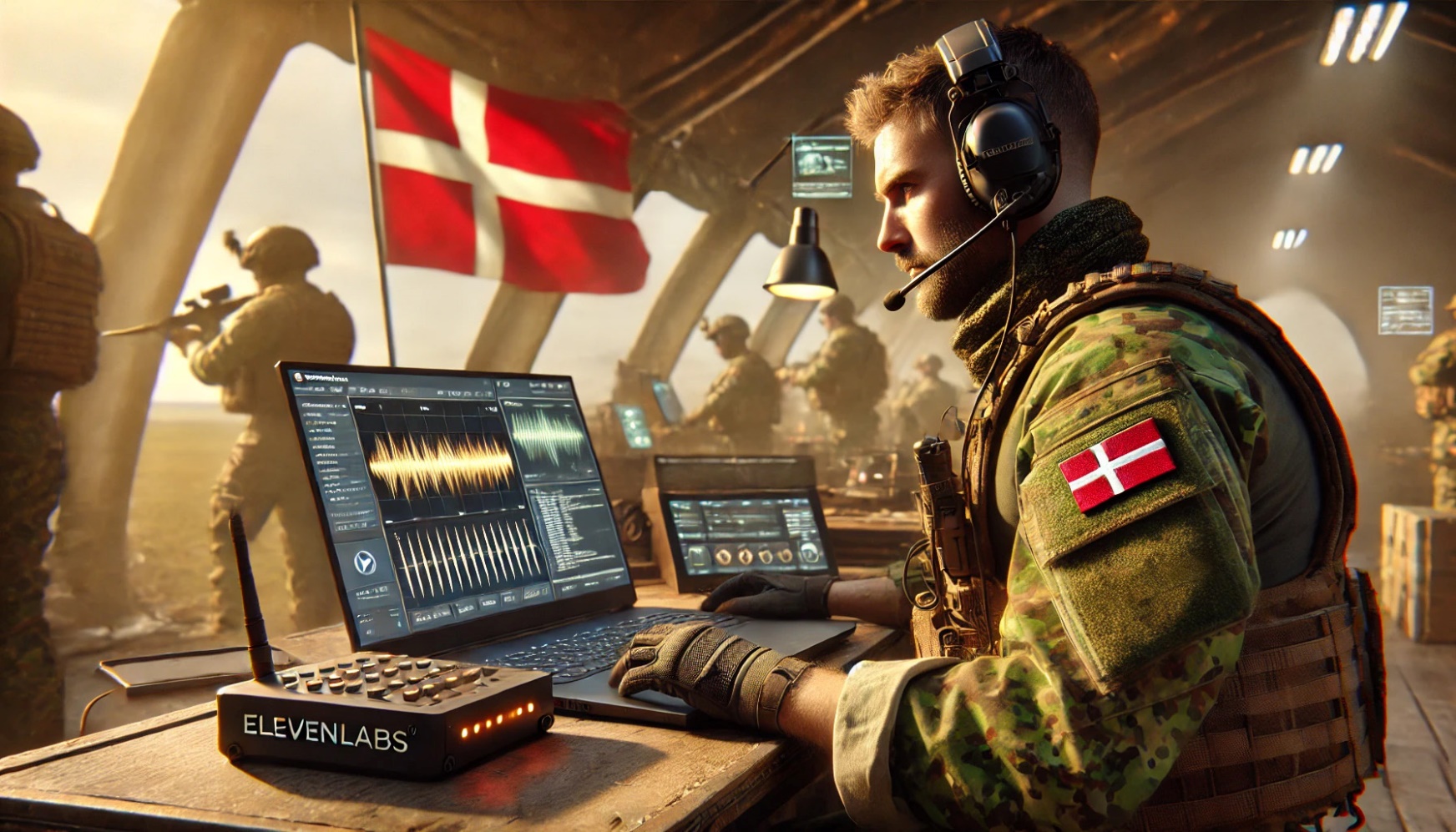 7. februar 2025
4
Hvordan bruger vi ElevenLaps ved HVS?
Nu: 
Til videoer, interaktive læringsobjekter og speak på al tekst på FELS.LMS
Eksempel GENDER

Fremtiden:
Som aktivt hjælpemiddel til kursister med dysleksi eller andre læseudfordringer
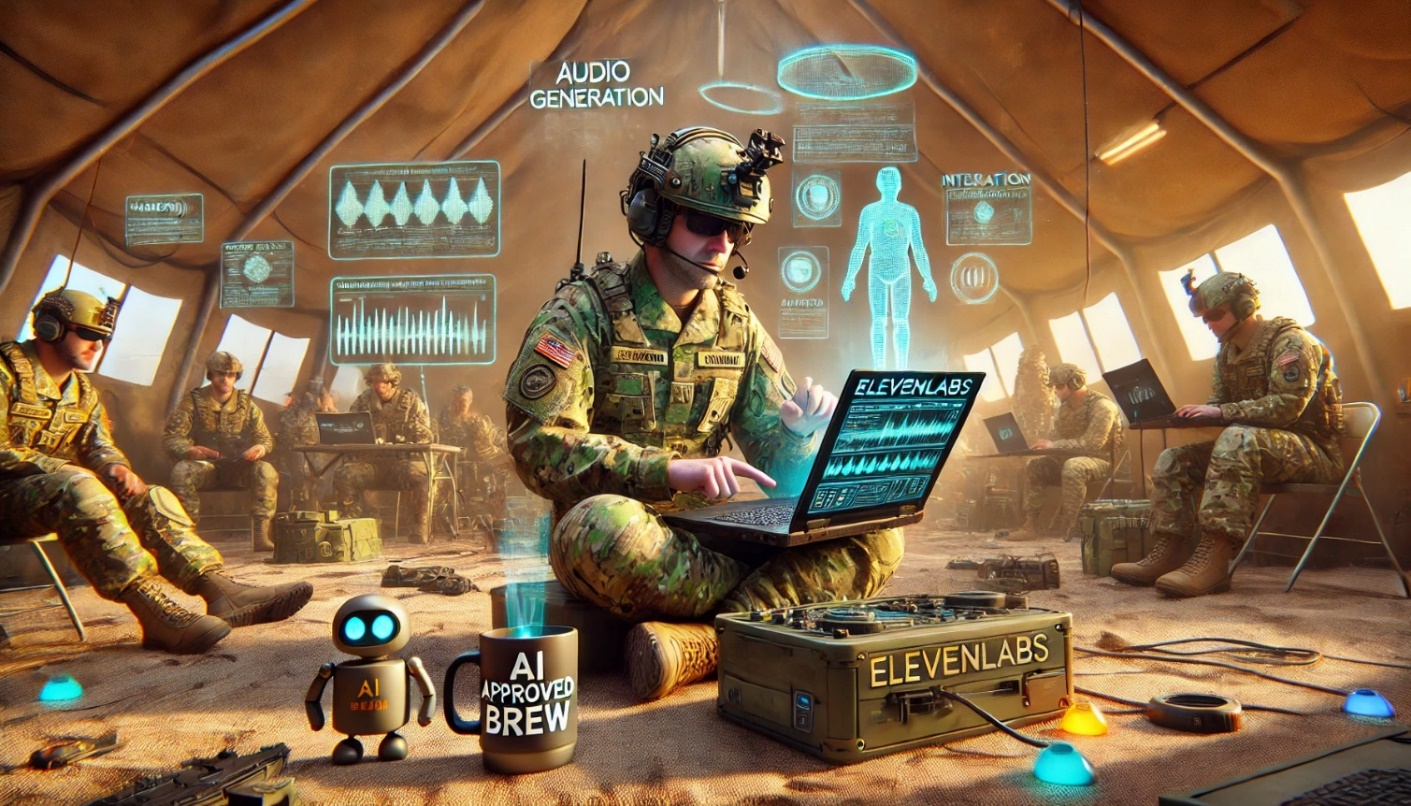 7. februar 2025
5
Erfaringer med ElevenLabs på HVS
BRUGERVENLIG GRÆNSEFLADE
LET AT ANVENDE
SVÆRT AT UDTALE NOGLE TAL
POSITIVE TILBAGEMELDINGER PÅ FJERNUNDERVISNING
PRIS: 22 $  PR. MÅNED
HURTIG PRODUKTION
MULIGHED FOR AT TRÆNE EN UNIK STEMME BASERET PÅ OPTAGELSER
PROBLEMER MED FLERE SPROG I SAMME TEKST
SPARSOM BRUG AF RESSOURCER
7. februar 2025
6
Så skal ElvenLabs prøves
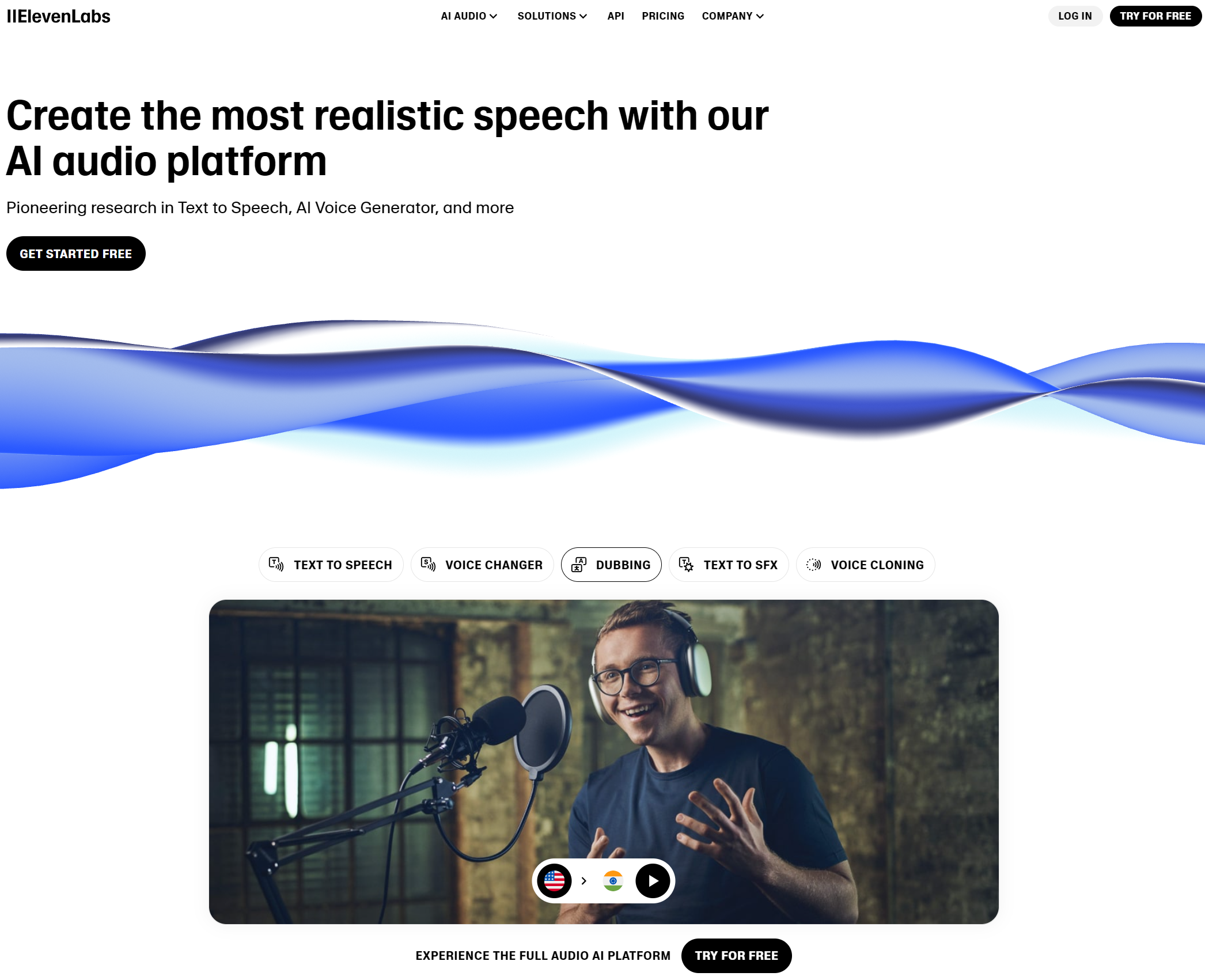 https://elevenlabs.io

Try for free

Sign UP
7. februar 2025
7
Opsamling
?
7. februar 2025
8